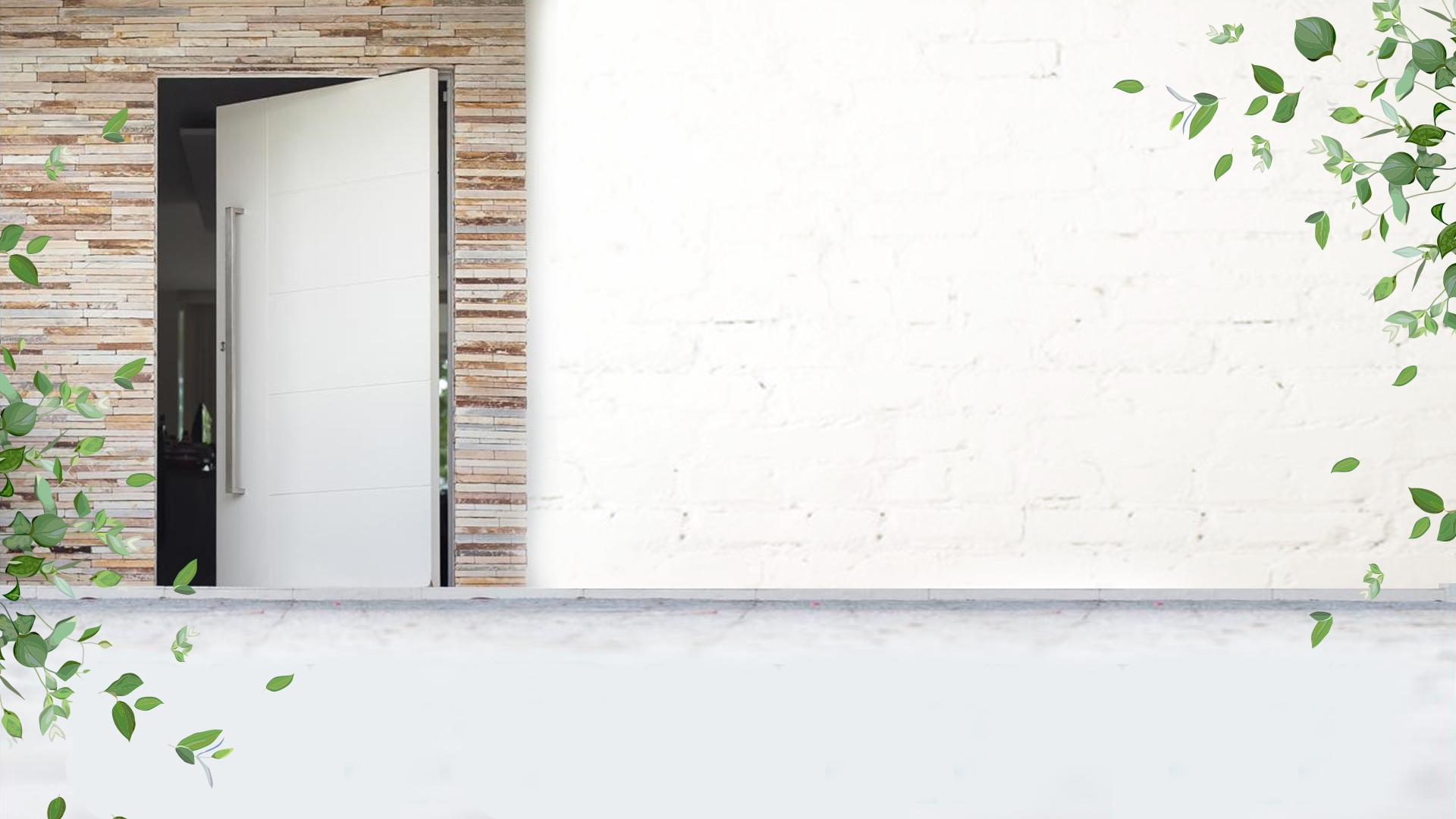 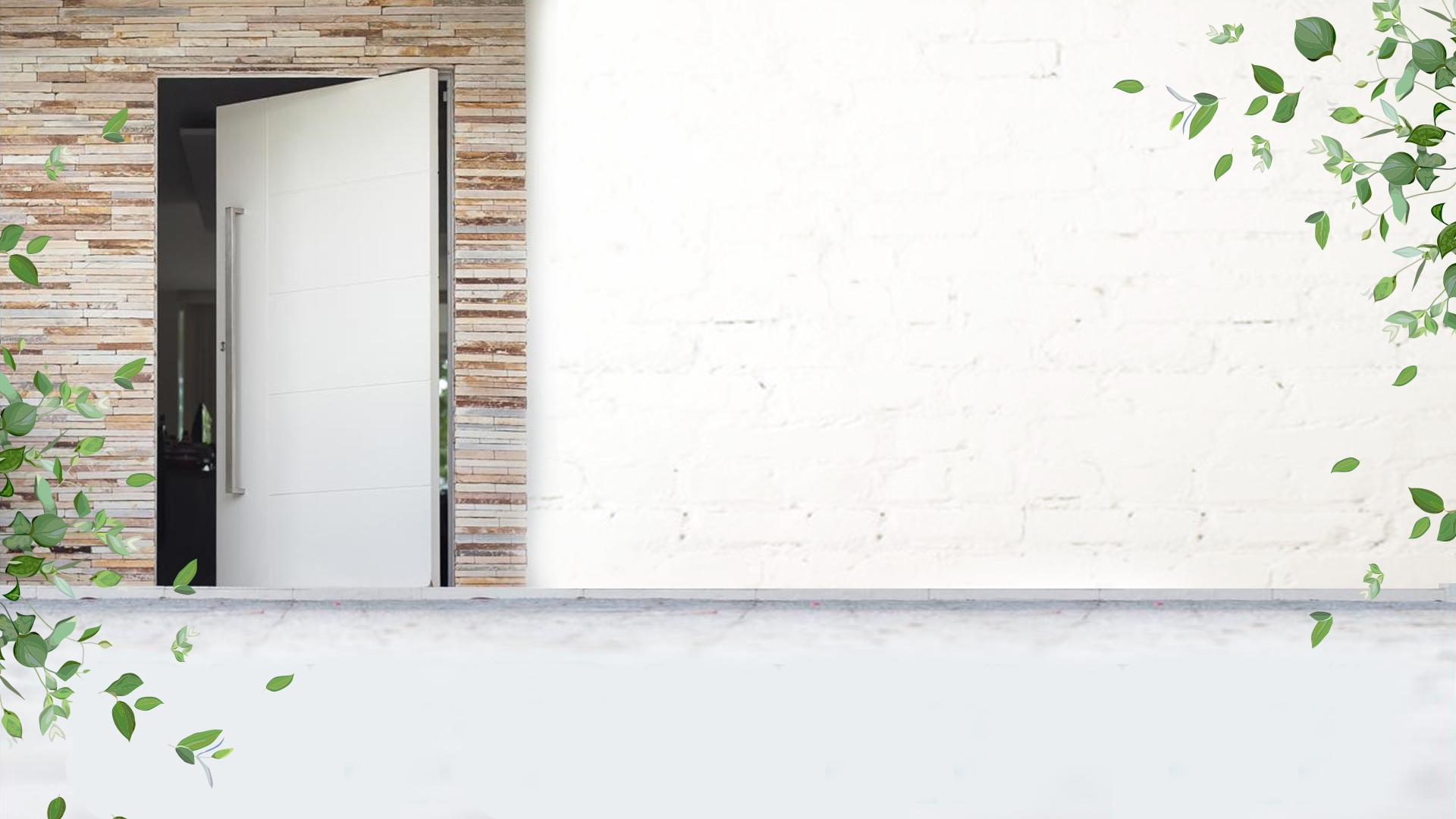 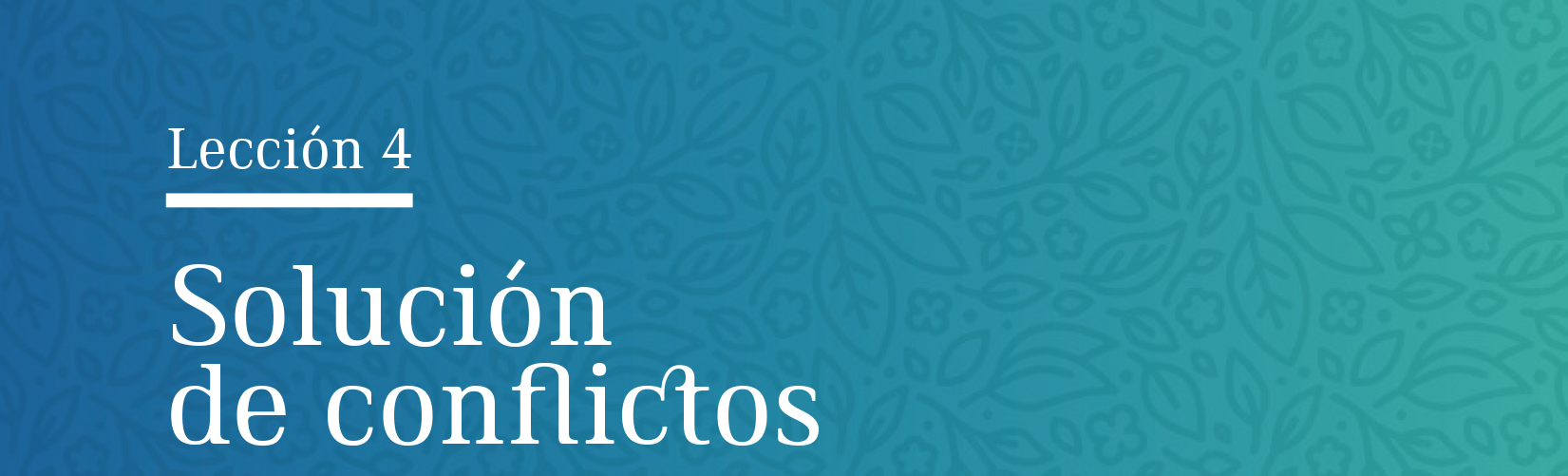 Que un matrimonio sea feliz y
duradero no significa que no deba tener conflictos. Es un mito que es necesario cambiar. De hecho, lo que hace exitoso a un matrimonio es la capacidad de la pareja de
superar sus conflictos. ¿Cómo puede lograrlo?
Usted y su familia
Pasos para resolver los conflictos:
1
Efesios 4:26 y 27
Usted y su familia
Pasos para resolver los conflictos:
1
Efesios 4:26 y 27
26-Airaos, y no pequéis; no se ponga el sol sobre vuestro enojo; 27-Ni deis lugar al diablo.
Evite el silencio congelante. No permita que las pequeñas amarguras diárias se transformen en largos períodos de silencio.
Usted y su familia
Pasos para resolver los conflictos:
2
Mateo 26:38
Usted y su familia
Pasos para resolver los conflictos:
2
Mateo 26:38
Entonces Jesús les dice: Mi alma está muy triste hasta la muerte; quedaos aquí, y velad conmigo.
En vez de hablar de lo que hizo el otro, prefiera hablar de lo que siente. Use “yo” en vez de “tú”, para expresar sus sentimientos. Recuerde: la amargura es suya, no de su cónyuge; por eso,
evite atacarlo.
Usted y su familia
Pasos para resolver los conflictos:
3
Santiago 1:19
Usted y su familia
Pasos para resolver los conflictos:
3
Santiago 1:19
Por esto, mis amados hermanos, todo hombre sea pronto para oir, tardío para hablar, tardío para airarse…
Esté dispuesto a escuchar. Si lo domina la emoción, no conseguirá oír nada.
Relájese y después exponga sus pensamientos.
Usted y su familia
Pasos para resolver los conflictos:
4
Santiago 5:16
Usted y su familia
Pasos para resolver los conflictos:
4
Santiago 5:16
Confesaos vuestras faltas unos á otros, y rogad los unos por los otros, para que seáis sanos; la oración del justo, obrando eficazmente, puede mucho.
En una discusión, nunca estamos totalmente en lo correcto, ni totalmente
equivocados. Confiesen sus errores uno al otro.
Usted y su familia
Pasos para resolver los conflictos:
5
Santiago 5:8
Usted y su familia
Pasos para resolver los conflictos:
5
Santiago 5:8
Tened también vosotros paciencia; confirmad vuestros corazones: porque la venida del Señor se acerca.
Debemos desarrollar la paciencia. Por cada conflicto que vencemos, nuestra
paciencia se fortalece.
Usted y su familia
Pasos para resolver los conflictos:
6
Filipenses 2:4
Usted y su familia
Pasos para resolver los conflictos:
6
Filipenses 2:4
No mirando cada uno á lo suyo propio, sino cada cual también á lo de los otros.
Recuerde que en toda discusión siempre hay dos lados. Es necesario conocer
la diferencia en la forma como ven las cosas. Así podrán superar los dilemas
y aceptar lo que no se puede cambiar.
Usted y su familia
Pasos para resolver los conflictos:
7
Efesios 6:12
Usted y su familia
Pasos para resolver los conflictos:
7
Efesios 6:12
Porque no tenemos lucha contra sangre y carne; sino contra principados, contra potestades, contra señores del mundo, gobernadores de estas tinieblas, contra malicias espirituales en los aires.
Recuerde que el verdadero enemigo no es su cónyuge. Nuestra guerra es contra
los poderes del enemigo. Él hará todo lo posible para destruir su hogar. Pero
sepa que en Cristo somos más que vencedores 
(Romanos 8:37).
Su familia y Dios
La Biblia también habla de un gran conflicto.
Su familia y Dios
1
¿Dónde y entre quién fue el conflicto? 
(Apocalipsis 12:7-9)
Su familia y Dios
1
¿Dónde y entre quién fue el conflicto? 
(Apocalipsis 12:7-9)
7-Y fué hecha una grande batalla en el cielo: Miguel y sus ángeles lidiaban contra el dragón; y lidiaba el dragón y sus ángeles. 8-Y no prevalecieron, ni su lugar fué más hallado en el cielo. 9-Y fue lanzado fuera aquel gran dragón, la serpiente antigua, que se llama Diablo y Satanás, el cual engaña a todo el mundo; fue arrojado en tierra, y sus ángeles fueron arrojados con él.
Lucifer, el nombre de Satanás antes de su pecado, entró en guerra con Dios porque quería ser igual a él (Isaías 14:12-14).
Su familia y Dios
2
¿Este conflicto no tendrá fin? (Apocalipsis 14:6, 7)
Su familia y Dios
2
¿Este conflicto no tendrá fin? (Apocalipsis 14:6, 7)
6- Y vi otro ángel volar por en medio del cielo, que tenía el evangelio eterno para predicarlo á los que moran en la tierra, y á toda nación y tribu y lengua y pueblo, 7-Diciendo en alta voz: Temed á Dios, y dadle honra; porque la hora de su juicio es venida; y adorad á aquel que ha hecho el cielo y la tierra y el mar y las fuentes de las aguas.
Su familia y Dios
3
¿Cuáles fueron los resultados de esta gran batalla?
En el cielo (Apocalipsis 12:4)
Su familia y Dios
3
¿Cuáles fueron los resultados de esta gran batalla?
En el cielo (Apocalipsis 12:4)
Y su cola arrastraba la tercera parte de las estrellas del cielo, y las echó en tierra. Y el dragón se paró delante de la mujer que estaba para parir, á fin de devorar á su hijo cuando hubiese parido.
Su familia y Dios
3
¿Cuáles fueron los resultados de esta gran batalla?
En la tierra (Génesis 3:23)
Su familia y Dios
3
¿Cuáles fueron los resultados de esta gran batalla?
En la tierra (Génesis 3:23)
Y sacólo Jehová del huerto de Edén, para que labrase la tierra de que fué tomado.
El pecado nos aparta de Dios
(Isaías 59:2).
Su familia y Dios
4
¿Cuál será la base de nuestro juicio? 
(Apocalipsis 20:12)
Su familia y Dios
4
¿Cuál será la base de nuestro juicio? 
(Apocalipsis 20:12)
Y vi los muertos, grandes y pequeños, que estaban delante de Dios; y los libros fueron abiertos: y otro libro fué abierto, el cual es de la vida: y fueron juzgados los muertos por las cosas que estaban escritas en los libros, según sus obras.
Su familia y Dios
5
¿Quién será nuestro abogado? (1 Juan 2:1)
Su familia y Dios
5
¿Quién será nuestro abogado? (1 Juan 2:1)
Hijitos míos, estas cosas os escribo, para que no pequéis; y si alguno hubiere pecado, abogado tenemos para con el Padre, á Jesucristo el justo;
Su familia y Dios
¿Qué podemos hacer para librarnos del pecado y estar nuevamente delante de Dios? (1 Juan 1:9)
6
Su familia y Dios
¿Qué podemos hacer para librarnos del pecado y estar nuevamente delante de Dios? (1 Juan 1:9)
6
Si confesamos nuestros pecados, él es fiel y justo para que nos perdone nuestros pecados, y nos limpie de toda maldad.
Cuando confesamos nuestros pecados a Dios, él ofrece su perdón
(Romanos 4:7, 8).
Trataré de superar los conflictos y aceptar lo que no se puede cambiar en mi cónyuge.
Ante el gran conflicto, deseo estar del lado de Dios.
Para pensar
“Nuestro amado Salvador nos enviará ayuda en el momento mismo en que la necesitemos. El camino al cielo quedó consagrado por sus pisadas.
Toda espina que hiere nuestros pies hirió
también los suyos...
Para pensar
Toda cruz que debamos cargar ya la cargó él antes que nosotros. El Señor permite los conflictos con el fin de preparar al alma para la paz”

(El conflicto de los siglos, p. 691).